Primijeti li se naš strah od ispita?
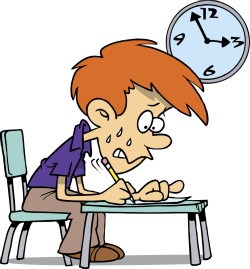 Stres – tjelesne reakcije
Pojačano znojenje
Ubrzan rad srca
Grčevi
Blijedilo u licu
Brže i dublje disanje
Neverbalna komunikacija
Držanje tijela
Mimika
Kontakt očima
Brzina i jačina glasa
Gestikuliranje
Držanje tijela
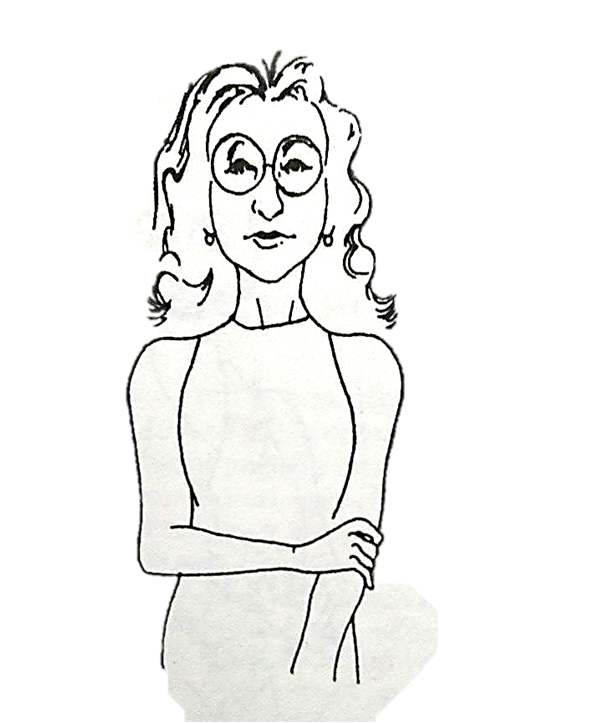 Nesigurnost
Sram 
Nelagoda
Držanje tijela
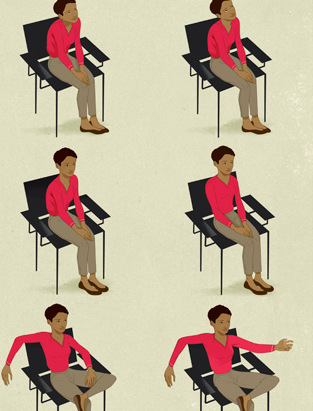 Pokreti ruku
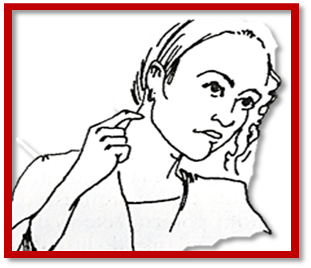 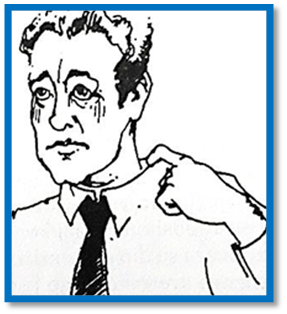 Što s rukama?
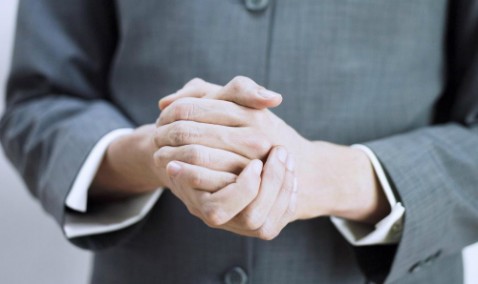 Kontakt očima
Stav tijela
Obrambeni stav
Otvoreni stav
Glas
podrhtavanje glasa
u glasu podrazumijeva tjeskobu, zabrinutost i strah dok se govori autoritativnim osobama 
pred većom skupinom 
vremensko ograničenje
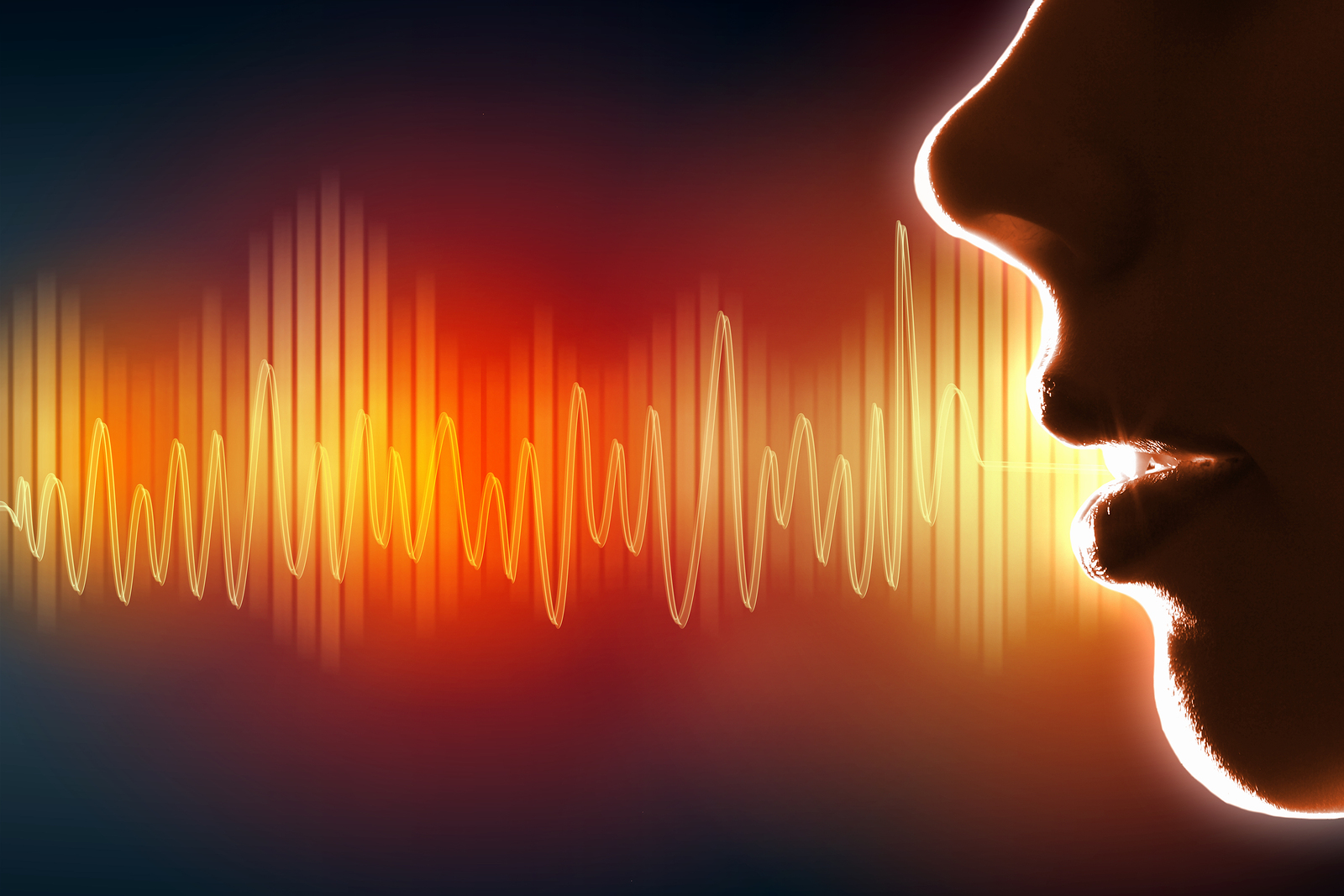 https://www.youtube.com/watch?v=OvEci5Bjgd4 –važnost neverbalne 
https://www.youtube.com/watch?v=9LhLjpsstPY –ispitna situacija